for
Office-Based Care Online


TeamSTEPPS Training & Implementation
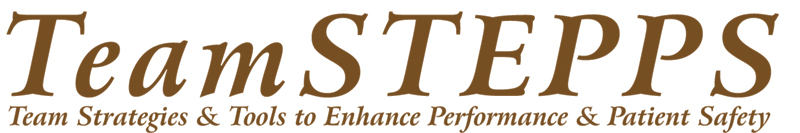 This Webinar and Future Webinars
Webinar is part of a library to support and amplify your work on TeamSTEPPS

TeamSTEPPS for Office-Based Care Online is funded by AHRQ
Today’s Presenters
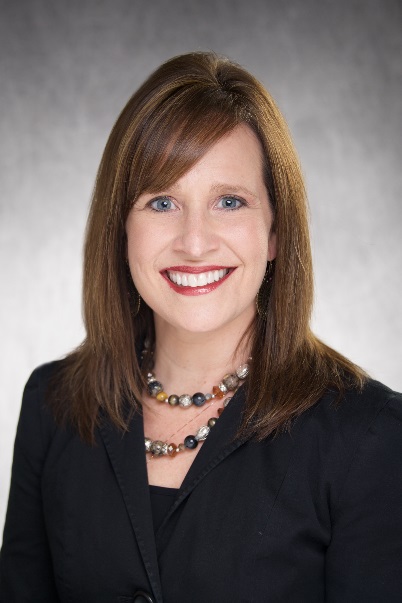 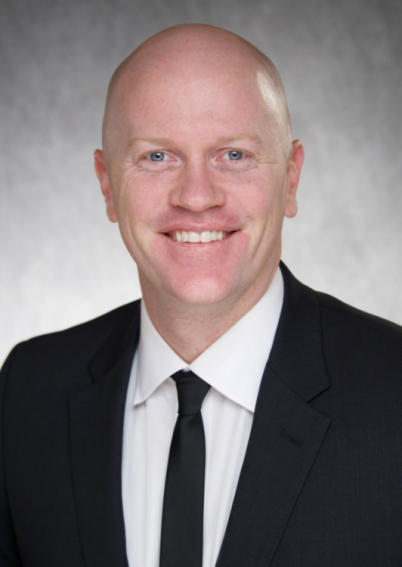 Michelle Turner, RN, B.S.N.
Nurse Manager at UIHC – Iowa River Landing
Co-Project Lead – TeamSTEPPS at IRL
Kip Pedersen
Manager of Frontline Operations at UIHC – Iowa River Landing
Co-Project Lead – TeamSTEPPS at IRL
Background of Iowa River Landing
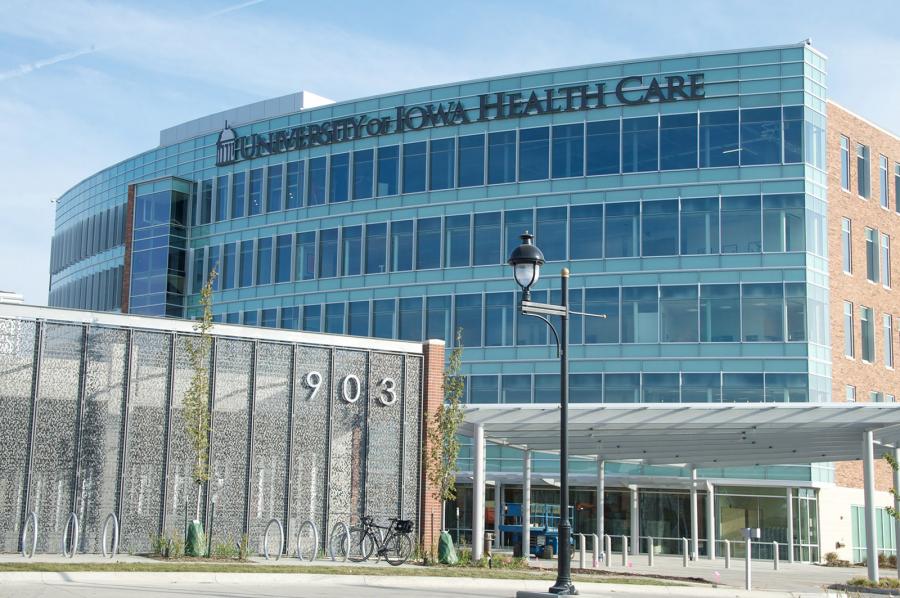 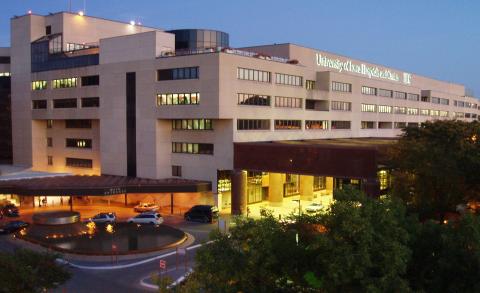 Today’s Objectives
Planning for TeamSTEPPS and implementation 
Training options
Master Training and Fundamentals
Implementation 
Maintaining and sustaining
[Speaker Notes: Part of a library – planning and assessing we’ll review at a high level our talking points. 
Our future third webinar will be more in depth on maintaining & sustaining]
TeamSTEPPS
What is TeamSTEPPS? 
TeamSTEPPS is an evidence-base communication toolkit to improve performance across the health care delivery system. 

Team Competency Outcomes: 
Knowledge – Skill set to be on the “same page” 
Empowerment – Everyone’s voice is heard 
Attitude – Be TEAM oriented 
Performance – Improve safety and the patient experience in your daily practice
Planning for Implementation
Define your scope and project plan 
Identify your quick win
Develop your champions and change team 
Generate excitement and present in person if at all possible 
Celebrate the invitation 
Get provider buy-in 
Identify your provider champion
Gain buy-in
[Speaker Notes: How to identify your quick win
PRC Suite – Stand your ground and don’t start with a difficult or complex clinic or enviroment]
Logistics and Considerations
Amount of time available 
Schedule your meeting(s) in advance and commit 
Once a month: 60-90 minutes
Proper learning environment 
Concepts/Tools 
Don’t use a cookie cutter approach (Do your homework) 
Review: Pre-survey questionnaire, clinical observations, and clinical reports
TeamSTEPPS Teamwork Attitudes Questionnaire (T-TAQ)
TeamSTEPPS Teamwork Perceptions Questionnaire (T-TPQ)
https://www.ahrq.gov/teamstepps/officebasedcare/tools.html
Example: Silent Brainstorming
[Speaker Notes: Time is adapabtible – but this method has worked best for us 
Ideally 90 minutes is ideal 
Use a Qualtrics Picture

Break up cliques – have people mixed up]
Not Just Another Initiative
Lead by example and consistently promote the tools you have implemented: 
Celebrate best practices and good catches
Address opportunities we could have used TeamSTEPPS 
Monthly town hall presentations 
Employee “Potty Pushers” 
Employee Elevator Monitors
TeamSTEPPS – Tool of the Month
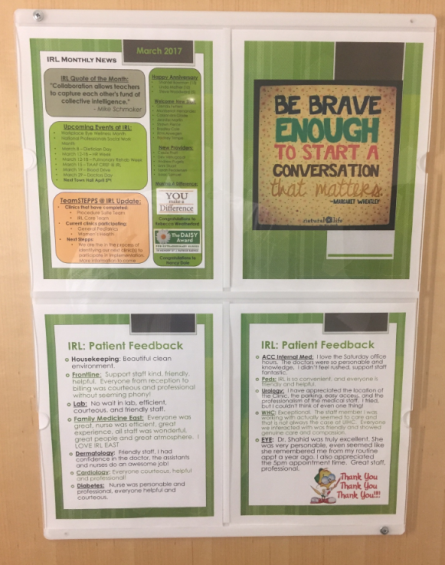 [Speaker Notes: Add huddles – Keep the buzz going before and after]
Training Options
Master Training
What does it mean to be a Master Trainer? 
Understand the TeamSTEPPS concepts and approaches 
Change Agent
Coach/mentor others during the implementation phase and beyond
Lead by example and hold others accountable 
Develop a plan for implementation and sustainment 
Quick win and how to implement? 
Identify possible barriers and plan accordingly 
What are your measures?
[Speaker Notes: What does it mean to be a master trainer of us at IRL. 
High level definition of Change Agent 
- We are the only master trainers at IRL – Staff go through our customized TeamSTEPPS program]
Master Training Continued
How to become a Master Trainer
National Implementation
Online
In-person
You do it!
Not everyone needs to be a Master Trainer
Fundamental Concepts
Build a strong team foundation first
Develop a fun interactive presentation that generates excitement and team cohesiveness 
Example: Team-building exercises
Building Bridges, making chains, and reading Our Iceberg Is Melting
What are you looking for in a team, mentor/leader, and teammate?
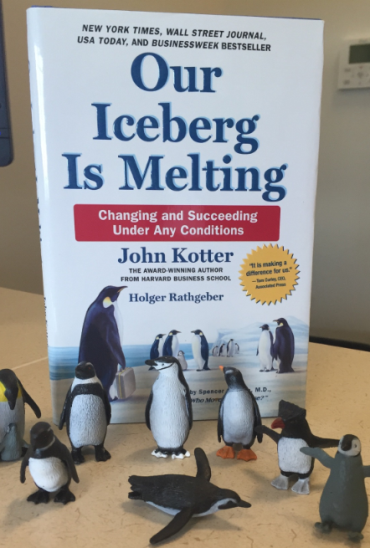 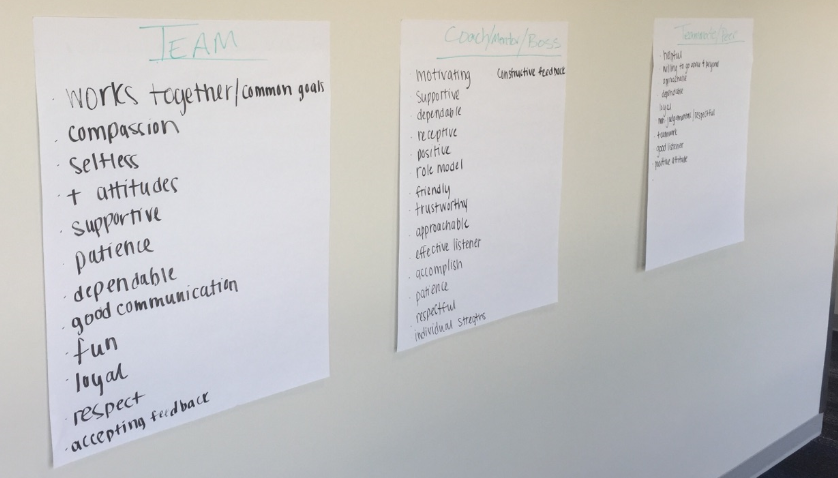 [Speaker Notes: We are instilling the bite chunk pieces of TeamSTEPPS based on the Department needs]
Fundamental Tools
Taking a STEPP by STEPP approach
Situational Awareness
You can’t identify there is an issue without removing your blinders
STEP
Status of patient, status of other Team members, Environmental conditions, current Progress toward the goal 
Activities: 
Videos: The Monkey Business Illusion or Whodunnit?
Pictures such as 2-in-1 illusions 
Real-life examples
[Speaker Notes: - 90 minutes presentation specifically on difficult conversations 
Add debriefing and Huddling 


Real Life examples – locked in on your computer, cell phone, personal conversations]
Effective Communication and Difficult Conversations
Effective Communication: 
Complete, clear, concise, and timely 
“Be brave enough to start a conversation that matters”
DISC Assessment 
Activities: 
1:1 conversations 
Word game 
Drawing game
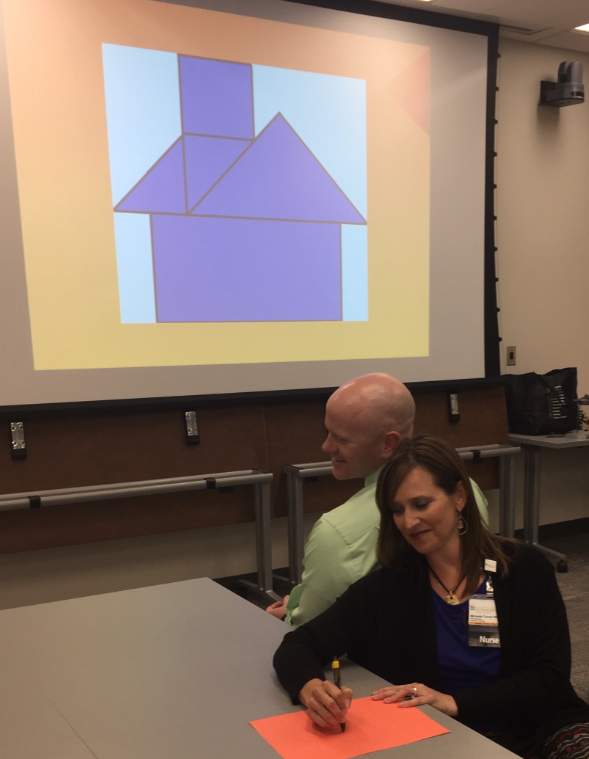 TeamSTEPPS Tools
Depends on clinical need on which tool to start with
TeamSTEPPS 101: 
Huddle/Debriefing
SBAR
CUS
DESC 
Activities: 
Role playing real scenarios
Provide real time feedback
Implementation
Ground Rules / Information
Show respect for everyone 
Start and end on time 
Please put cell phones and pagers on silent/vibrate
Ask away! There are no “dumb” questions
Do not leave in silent disagreement
Take a spelling/writing holiday 
Have Fun 
Implementation
STEPP #1: Team Building & Defining Current State
STEPP #2: Situational Awareness & Effective Communication 
STEPP #3: Difficult Conversations & DISC Assessment
STEPP #4: SBAR, CUS, and DESC 
STEPP #5: Summary Wrap-Up
What Happens After Implementation?
Post-TeamSTEPPS Survey
Pre & Post Report 
Schedule followup meeting every 6 weeks with department
Certification of Completion
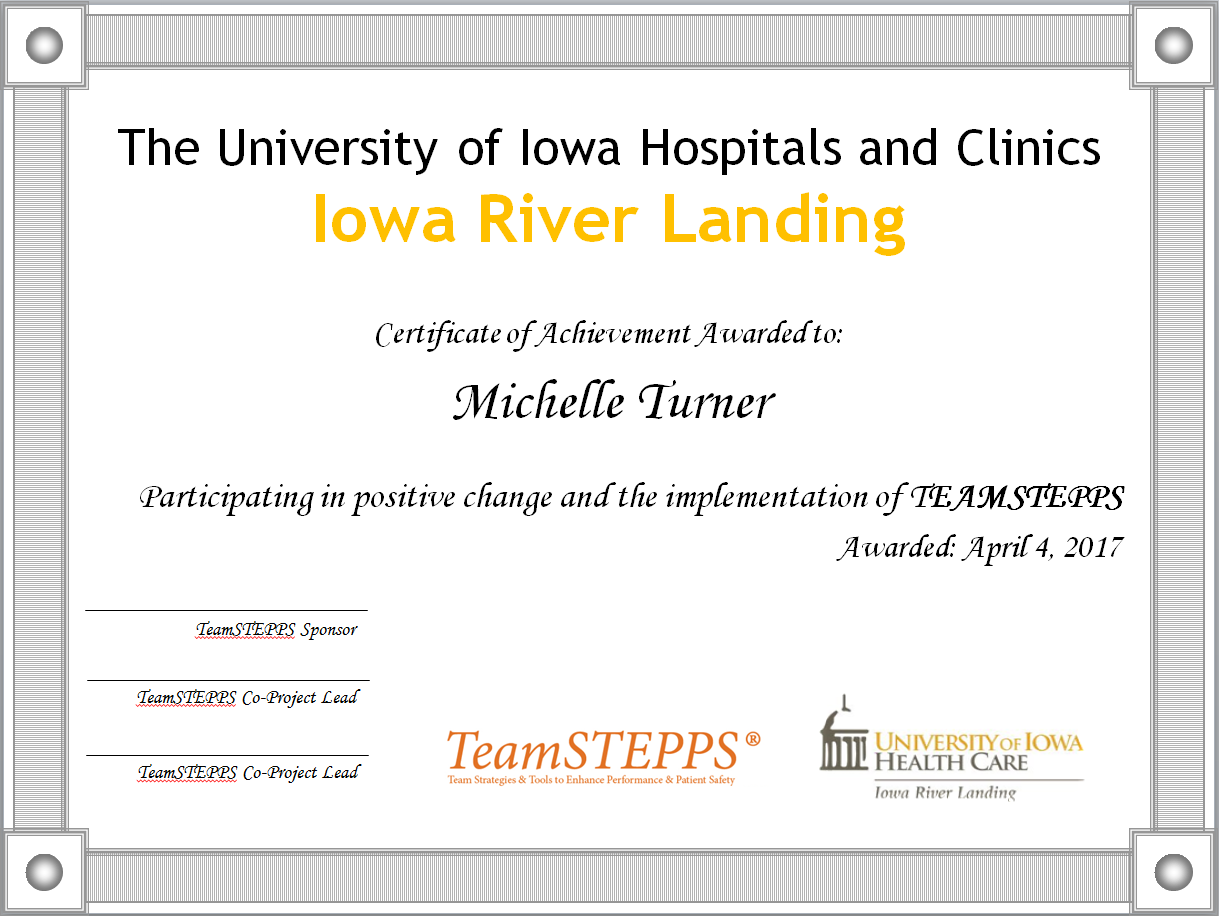 What Happens After Implementation?
Celebrate the team’s completion and success 
 Town hall and employee recognition board 
Identify champions on your change team
Expand our management team knowledge 
Sent additional staff to complete TeamSTEPPS Master Training
Lessons Learned
Identify your scope and develop project plan
Identify your champions – must have provider buy-in
 Know your audience and do your homework
Pre-survey, clinical observations, and staff feedback 
Identify your TeamSTEPPS tools and possible quick wins 
Make implementation interactive and take chances
Have fun and generate excitement!
IRL TeamSTEPPS Motto:
One Team + One Goal = Exceptional Patient Care
Discussion